THIRD NATIONAL STEERING   COMMITTEE
PROGRESS AND LESSON LEARNED ON THE ESTABLISHMENT OF CMAS BY 
THE REGIONS 

31 MAY 2013
PRESENTATION OUTLINE
Progress on the establishment of the RSC
Progress on the establishment of CMA 
Regional Support Plan for the Project
Challenges
Lessons learnt and Recommendations
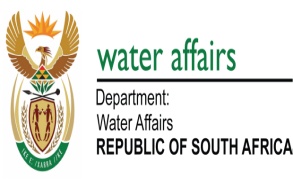 2
Regional Steering Committee
3
[Speaker Notes: Gazette for the establishment of Inkomati-Usuthu CMA will be published soon for comments, it is an opportunity for regions to engage with stakeholders to get further input, concerns around the establishment of CMAs]
4
5
[Speaker Notes: Gazette for the establishment of Breede-Gouritz CMA will be published soon for comments, it is an opportunity for regions to engage with stakeholders to get further input, concerns around the establishment of CMAs]
Regional Support Plan for the Project
6
7
8
Challenges
Lack of policies and guidelines regarding the following areas:
Guideline on CMA remuneration policy
Guideline on rules of engagement between CMA and RO.
Guidelines on the establishment and post establishment of CMAs. This will assist Regions in creating a sustainable institution.
Guidelines on the procedures in aligning systems.
A clear distinction of roles and responsibilities between the R/O and the CMA.
Guidelines on the CMA remuneration packages.
Policies on the transfer of staff, budget and other resources from DWA and the Regional office.
A clear list of delegations and assignment to the CMA.
Guidelines on the “rules of engagement” between the CMA and the R/O
Policy on the regulation of CMAs by the R/O
Some Catchment Forums are reluctant to attend due to unavailability of reimbursement
Where there are no resources & capacity allocated it is bound to create delays and compromise the quality of work.
9
[Speaker Notes: The challenges are from the regions, where explanation is not clear, please assist to detail your input]
Lessons learnt & Recommendations
The establishment must be dealt with like a project, a decision must be made on how the process will be taken forward.
DWA should implement a reimbursement policy.
The establishment of the CMA is a sensitive issue i.t.o politics. There is a critical need for higher-level engagements with strategic stakeholders like SALGA
Based on the 2 functional CMAs, the transfer of staff was not possible (specifically for the ICMA) due to the constraints of existing policies and legislation. Where establishment processes are underway, direction needs to be given to staff regarding this issue. Currently there are a lot of uncertainty and fear from staff which needs to be urgently addressed. 
Clear direction on this issue must be provided through the establishment of appropriate policies and guidelines.
Linking Provincial strategic objectives with the CMA (Provincial Growth & Development Strategy/ CMS).
10
[Speaker Notes: The comments are also from the regions, where explanation is not clear, please assist to detail your input]
Thank you
11